Alimentos Energéticos
Son los que proporcionan una dosis extra de vitalidad cuando se realiza un gran esfuerzo físico o cuando parece que el cuerpo se ha quedado sin combustible para seguir adelante.
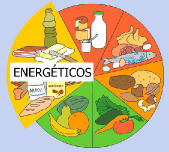 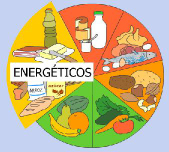 Los alimentos más energéticos son los carbohidratos, como arroz y pastas y sus derivados, los azúcares, los aceites y los frutos secos.
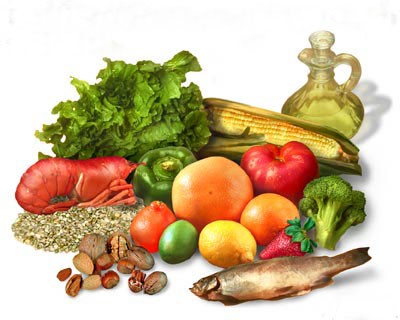 Intervienen activamente en el desarrollo óseo y muscular son las carnes y pescados, huevos, legumbres y lácteos. Este grupo recibe el nombre de alimentos plásticos o de construcción.